Tests for aminoacids and proteins
Amino acids
General structure of amino acids:
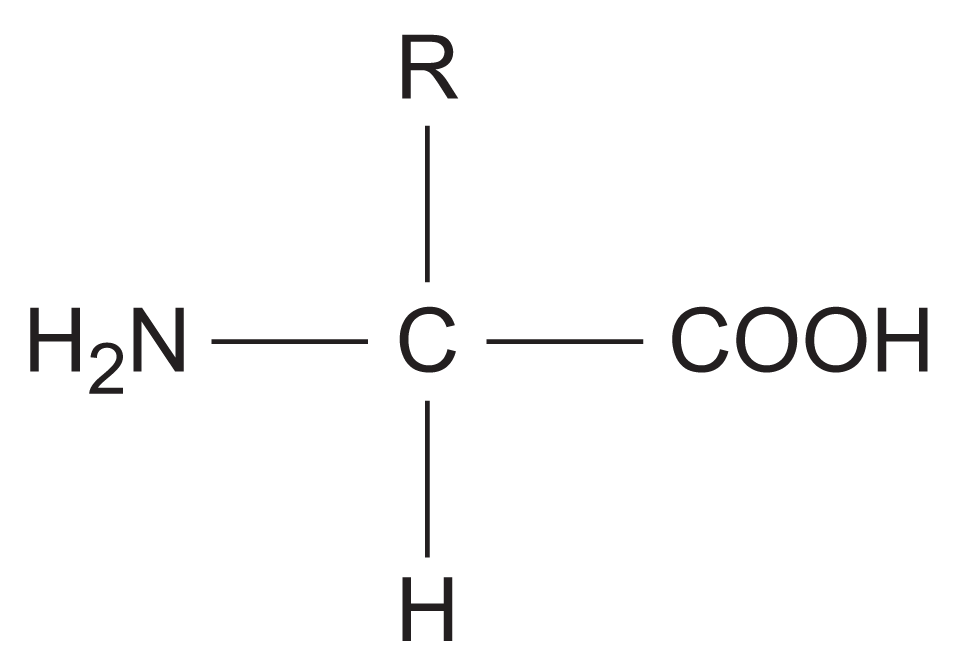 Peptide bond: The bond formed between the carboxyl group of an amino acid and the amino group of the other amino acid by exiting H2O.
Ninhydrin Test
Principle: All amino acids react with ninhydrin to form a blue-violet complex
The ninhydrin reaction is specific to the amino group of amino acids.
Other compounds (primary amines, peptones, peptides, proteins, and ammonia) that have a free amino group also react with ninhydrin other than aminoacids.

Experimental procedureMaterial: Egg albumin
1. Place 2 ml of egg albumin solution in a test tube. 
2. Add 0.5 ml nynhidrin solution on it.
3. Wait for 10 minutes in boiling water bath.
4. The tube is removed and allowed to cool. Formation of blue-violet color is observed.
Xanthoprotein test
Principle: Based on the nitration of the benzene compounds of the aromatic amino acids and the proteins containing these amino acids.
The resulting yellow derivative turns orange color by alkali addition.
Material: Egg albumin
Experimental procedure1. Place 2 ml of egg albumin solution in a test tube. 
2. Carefully add 1 mL of concentrated nitric acid and stir. Formation of white precipitates is observed.
3. The tube is carefully heated in a water bath. This time the formation of yellow precipitate is observed.
4. The tube is cooled under tap water.
5. Again, by carefully adding 33% NaOH drop by drop, a yellow to orange conversion of the color is observed.
Sulphur test
Principle: When the cysteine and cystine that contain sulphur are boiled with concentrated NaOH, the organic sulfur in the structures turns into the inorganic sulphide. 
This change is observed when black coloured lead sulfide is formed after addition of lead acetate. 
Material: Cysteine HCl
Experimental procedure
1. Place cystein HCl in test tube
2. Add 5 ml % 40 NaOH and 1-2 crystalline lead acetate on it.
3. The tube is carefully heated in a boiling water bath during 3 minutes. Black color showed that test is positive.
Serum proteins
Serum proteins are mainly collected in 3 groups. These are albumin, globulin and fibrinogen. The total amount of serum proteins in the blood is % 6.3 - 7.8 g. 
Albumin is one of the largest fractions of serum proteins. Albumin keeps blood volume constant and regulates intra and extra vascular water exchange. Albumin is the carrier of substances (many cations, anions, pigments, dyes, drugs, etc.)
Globulins are antibodies to antigens and play a role in the transport of fatty acids and lipids, iron and copper.
Fibrinogen plays a role in blood coagulation.
Serum proteins
One of the most used methods for the detection of serum total proteins is the biuret method. 
Serum total proteins can be detected totally, but it is also possible to examine them by dividing them into fractions. The most used method for this purpose is electrophoresis.
Biuret method
Principle: Based on the reaction of proteins with biurea, it is based on the colorimetric determination of serum total proteins. 
Material: Serum     
Experimental Procedure: 1. Three test tubes are taken. These are marked as blank, standard and sample tubes. 2. Only 5 ml of color reagent are placed in the blank tube. 3. Put 0.1 ml standard solution (100 g/L) and 5 ml color reagent in the standard tube. 4. 0.1 ml serum and 5 ml color reagent are put into the sample tube. 5. After each tube is mixed separately, wait for 10 minutes at room temperature and measurements are made at 545 nm in the spectrophotometer.
Biuret method
Calculation:                                                                                                   Absorbance sample
Concentration g/L protein = ----------------------- x 100 g/L
                                                Absorbance standartThe total amount of serum proteins in the blood is % 6.3-7.8 g.
References
Ankara University Faculty of Pharmacy Biochemistry Practice book-2004
Practical Biochemistry (2015). Aljebory, A., And Alsalman, A. 
A Laboratory Text Book of Biochemistry, Molecular Biology and Microbiology (2014)
Lehninger Principles of Biochemistry- 5th Edition (2008)
Nowotny, A. (1979). Protein Determination by the Biuret Method. Basic Exercises in Immunochemistry, 168–169.